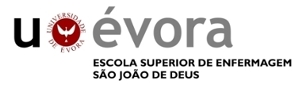 V Congresso Internacional ASPESM
 Braga, 2014
O cuidador familiar  
no olhar 
da pessoa com depressão
Maria de Fátima  Marques
Prof. Doutor Manuel Lopes
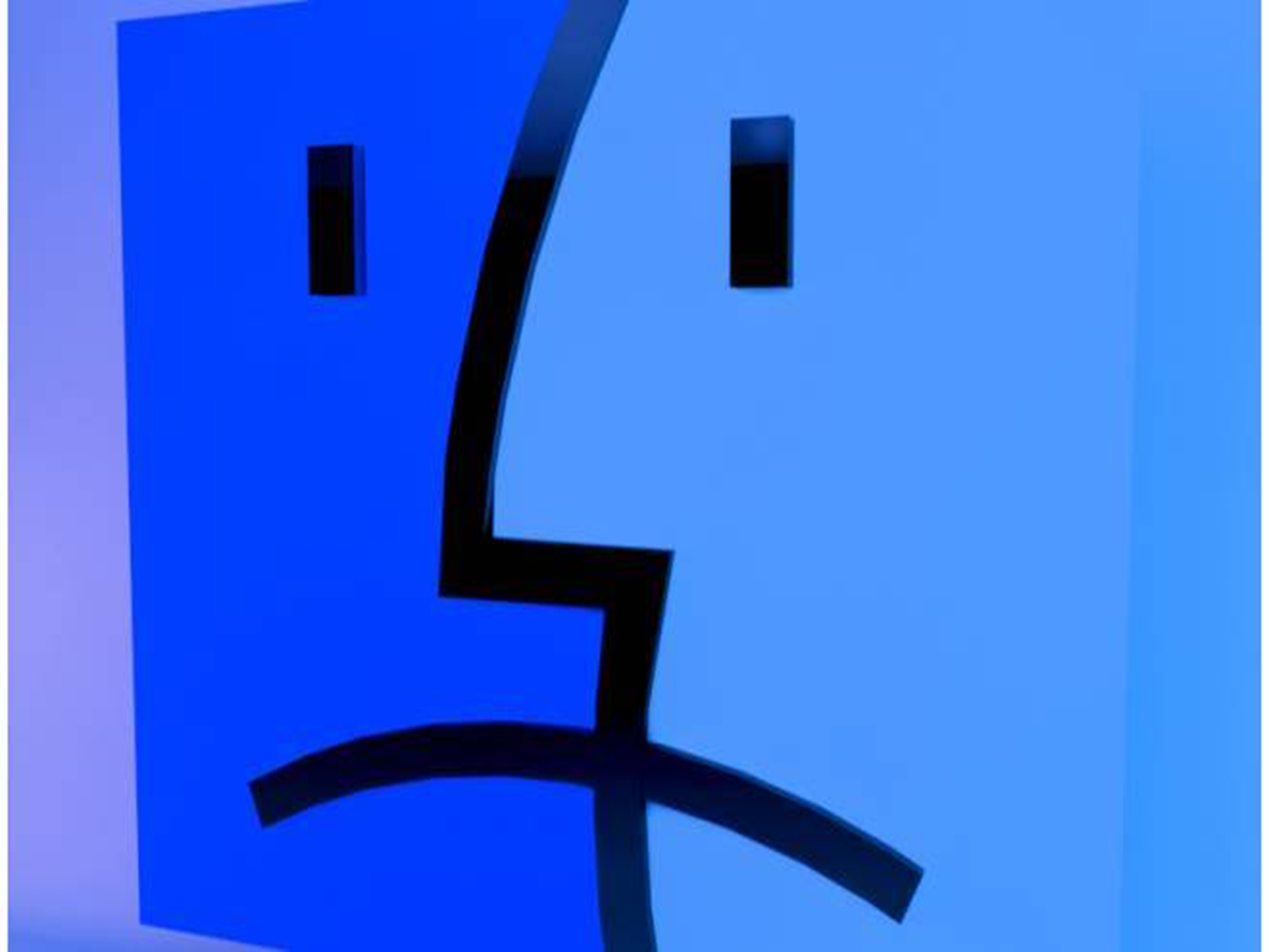 a minha preocupação…
depressão
é provavelmente a mais antiga e uma das doenças da mente mais frequentemente diagnosticada – há casos que reportam acerca de 3000 anos 

perturbação do estado de humor (CID 10), é considerada um grave problema de saúde pública

deteriora a qualidade de vida dos doentes e da família

causa de incapacidade a longo prazo e de dependência psicossocial

perturbações depressivas 3ª causa de carga global de doença em todo o mundo

afeta 18,4 milhões de europeus (EAAD, 2013)
Maria de Fátima Marques
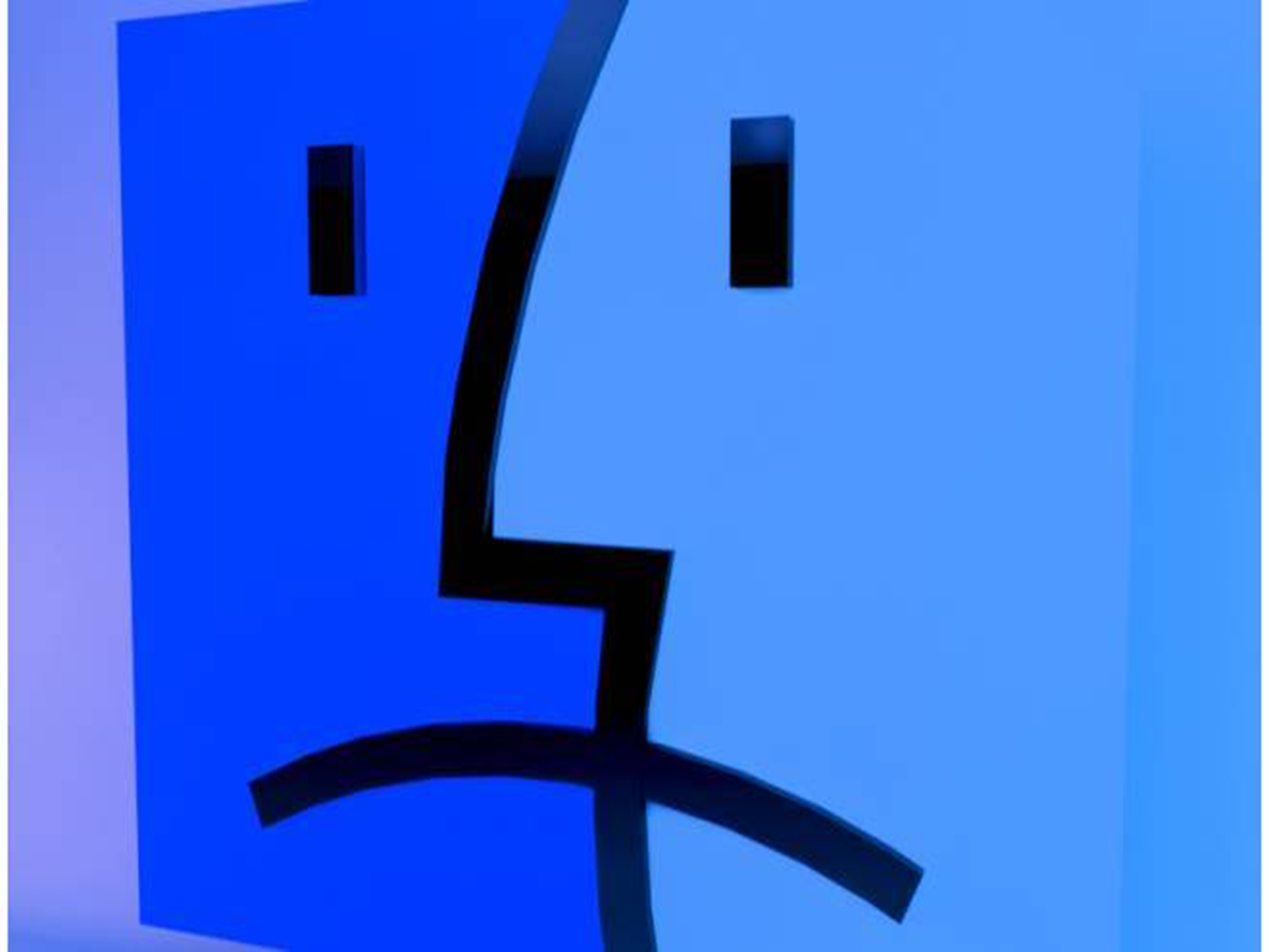 a minha preocupação…
os familiares
família
o internamento é um recurso de última linha
depressão
devem ser vistos como aliados 
na prestação de cuidados
têm que 
mudar o seu comportamento
desempenho de um novo papel
é esperado 
que passem 
à condição de cuidadores
Maria de Fátima Marques
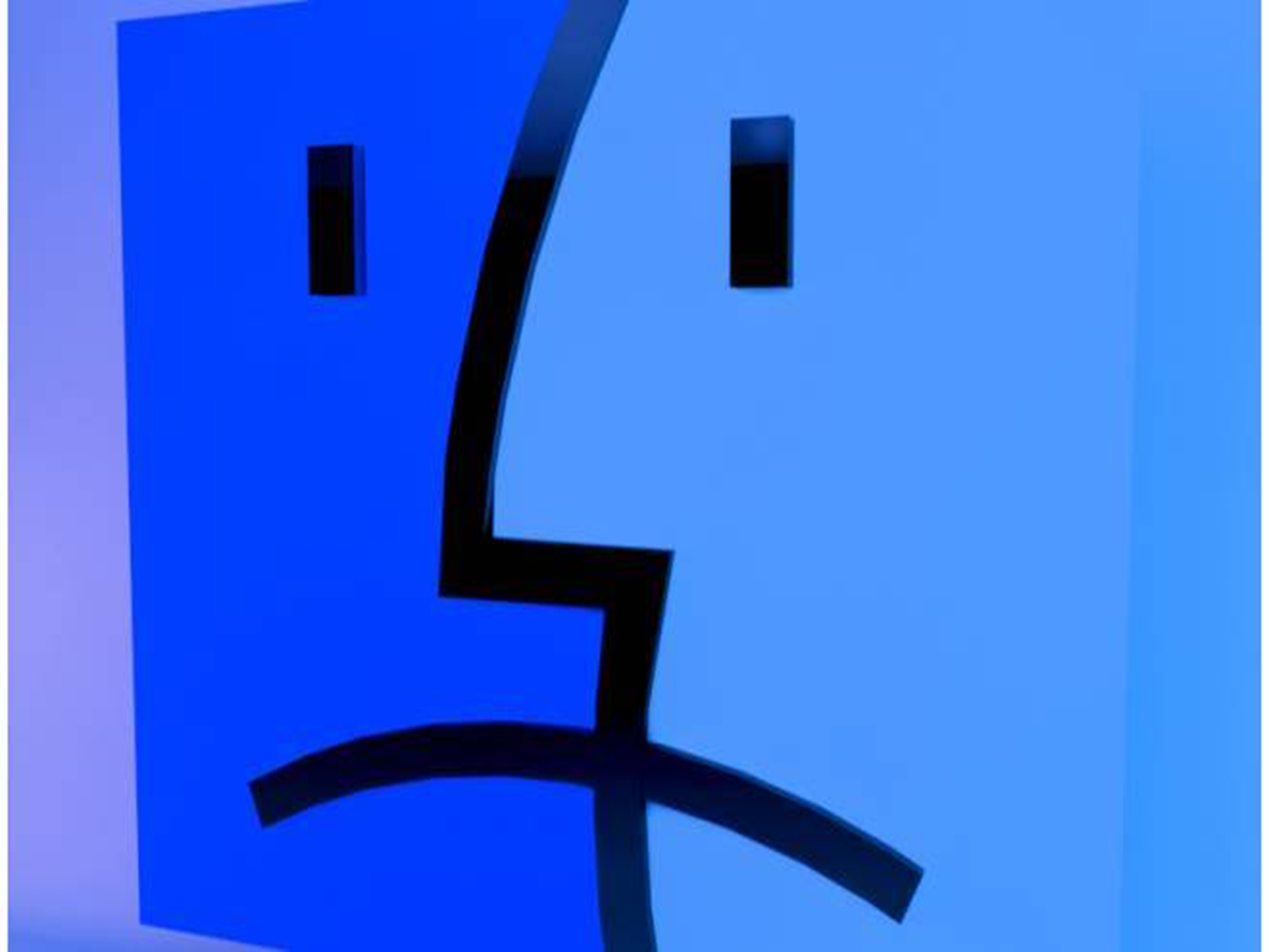 a minha preocupação…
como é que a pessoa com depressão vê o familiar cuidador?
objetivos
caraterizar a depressão na perspetiva de quem a vive;

caraterizar o papel de cuidador familiar na perspetiva do doente

descrever as reações do doente na relação com os cuidadores familiares
Maria de Fátima Marques
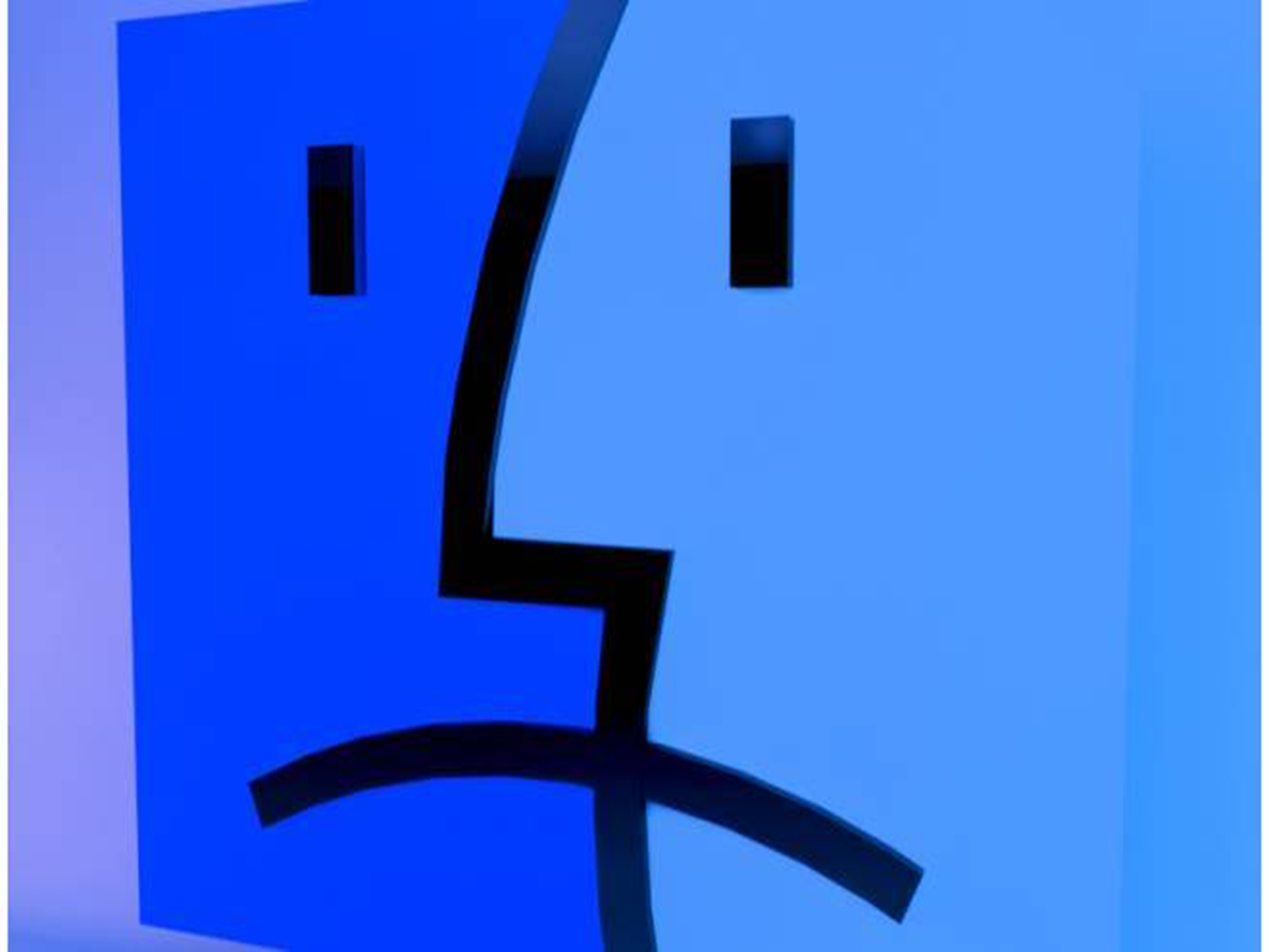 desenho de natureza qualitativa e indutiva
dois polos das 
consultas externas 
do Departamento de Psiquiatria e Saúde 
Mental – Hospital de Évora
seleção de participantes
em duas cidades diferentes
por conveniência

não probabilística intencional
fevereiro a julho 2009
Maria de Fátima Marques
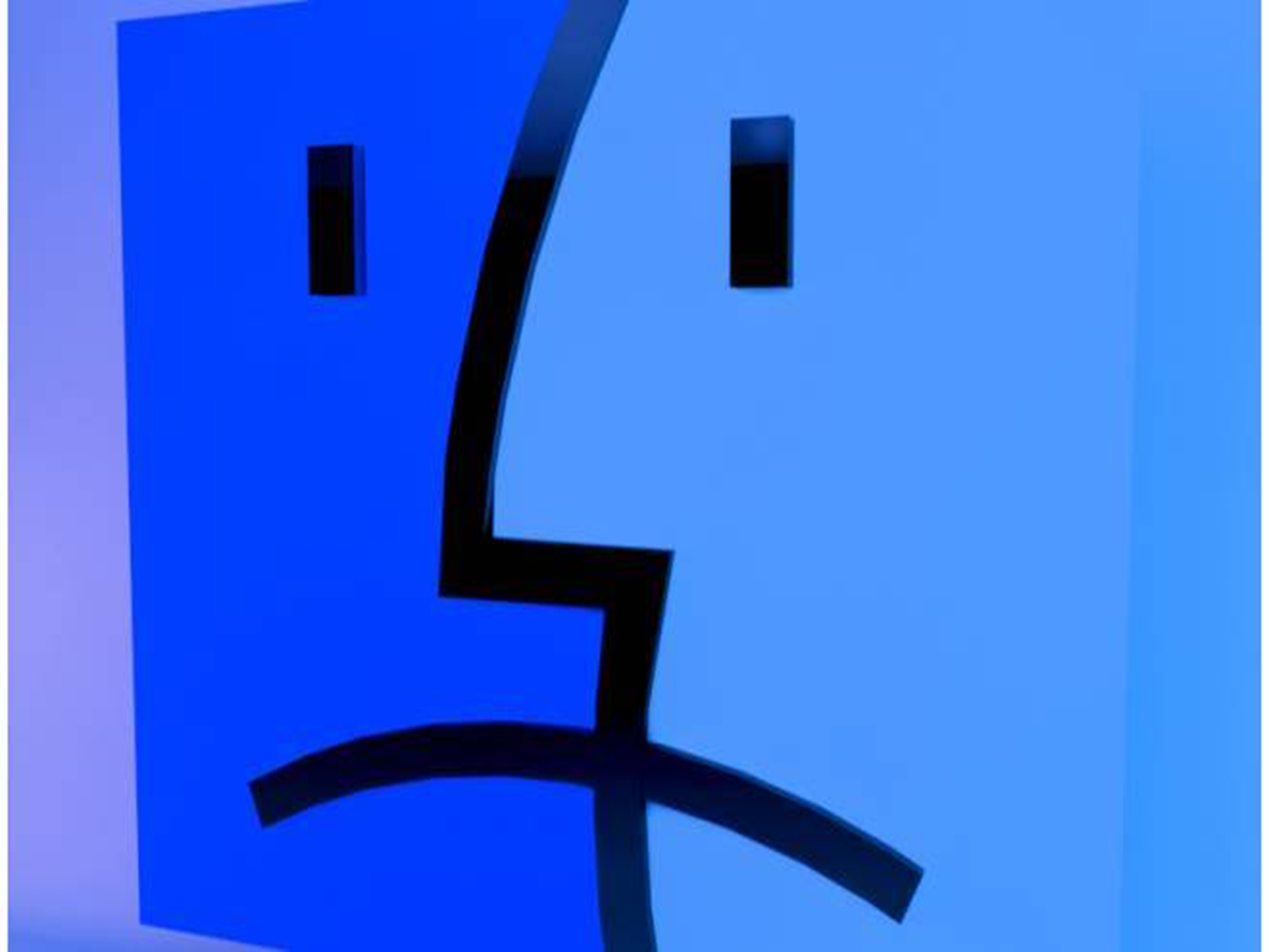 critérios de inclusão no estudo
adultos e/ou idosos com diagnóstico clinico de depressão
habitar juntamente 
com familiares
concordar em participar no estudo de forma voluntária
ter capacidade cognitiva 
que permita a recolha de informação
Maria de Fátima Marques
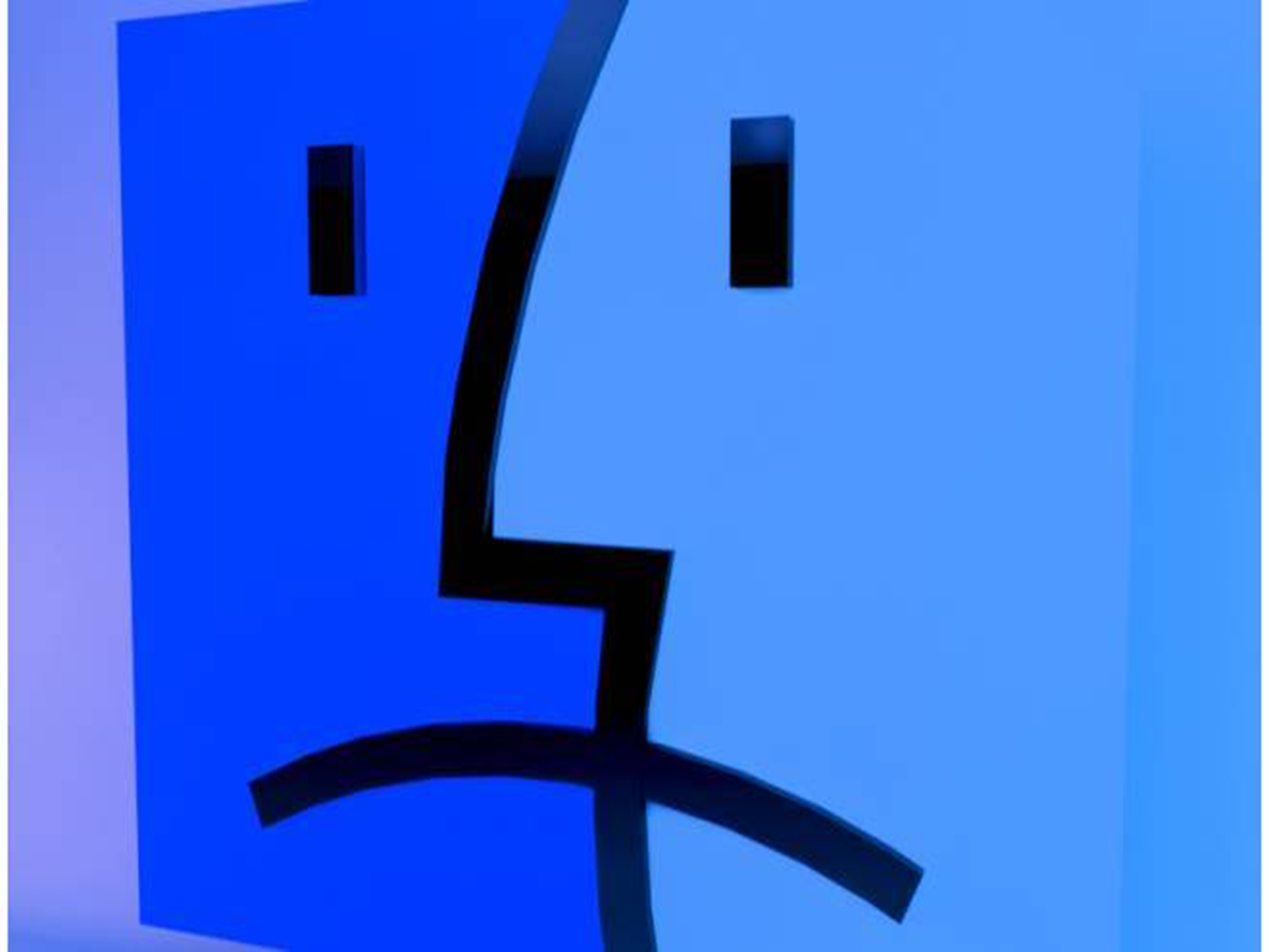 a recolha de dados
Grounded theory
entrevistas semiestruturadas
8 famílias
20 participantes
gravadas em gravador áudio e transcritas por mim
8 doentes
7 mulheres
1 homem
12 familiares
9 homens
3 mulheres
entrevistas 
em casa 
das famílias
Maria de Fátima Marques
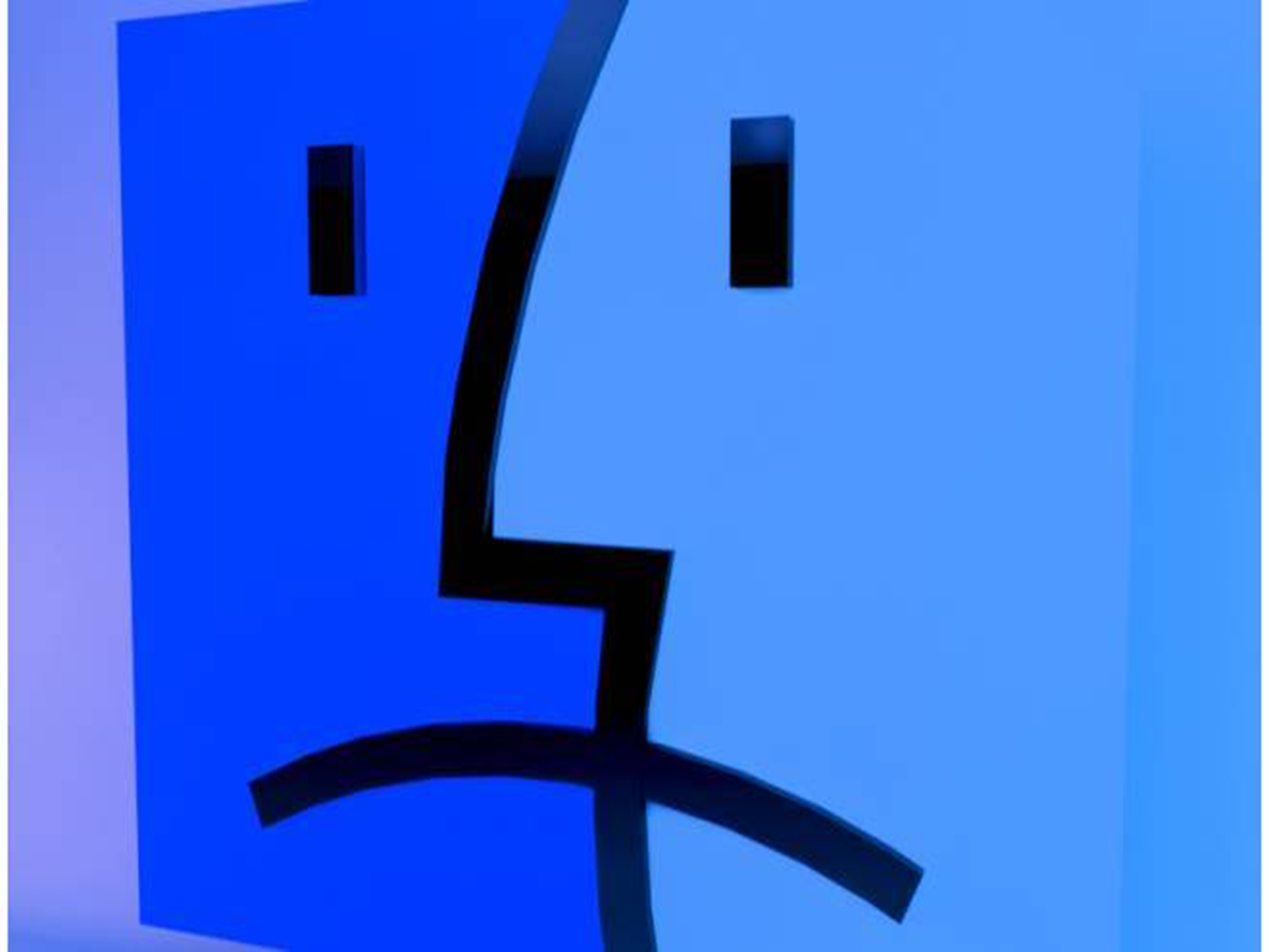 resultados 
codificação axial
narrativa do processo de adoecer
inicio -  é claramente identificado (4 anos a 40 anos)
causas – acontecimentos de vida; atividade laboral; conflitos familiares
caraterísticas – é uma doença da cabeça, não se vê mas sente-se; é inconstante; muda a pessoa; não é possível explicar; não se controla
manifestações – alteração da vontade; alteração das atividades de vida; 
manifestações somáticas; isolamento; tristeza; medo; choro; agressividade; ideação suicida
Maria de Fátima Marques
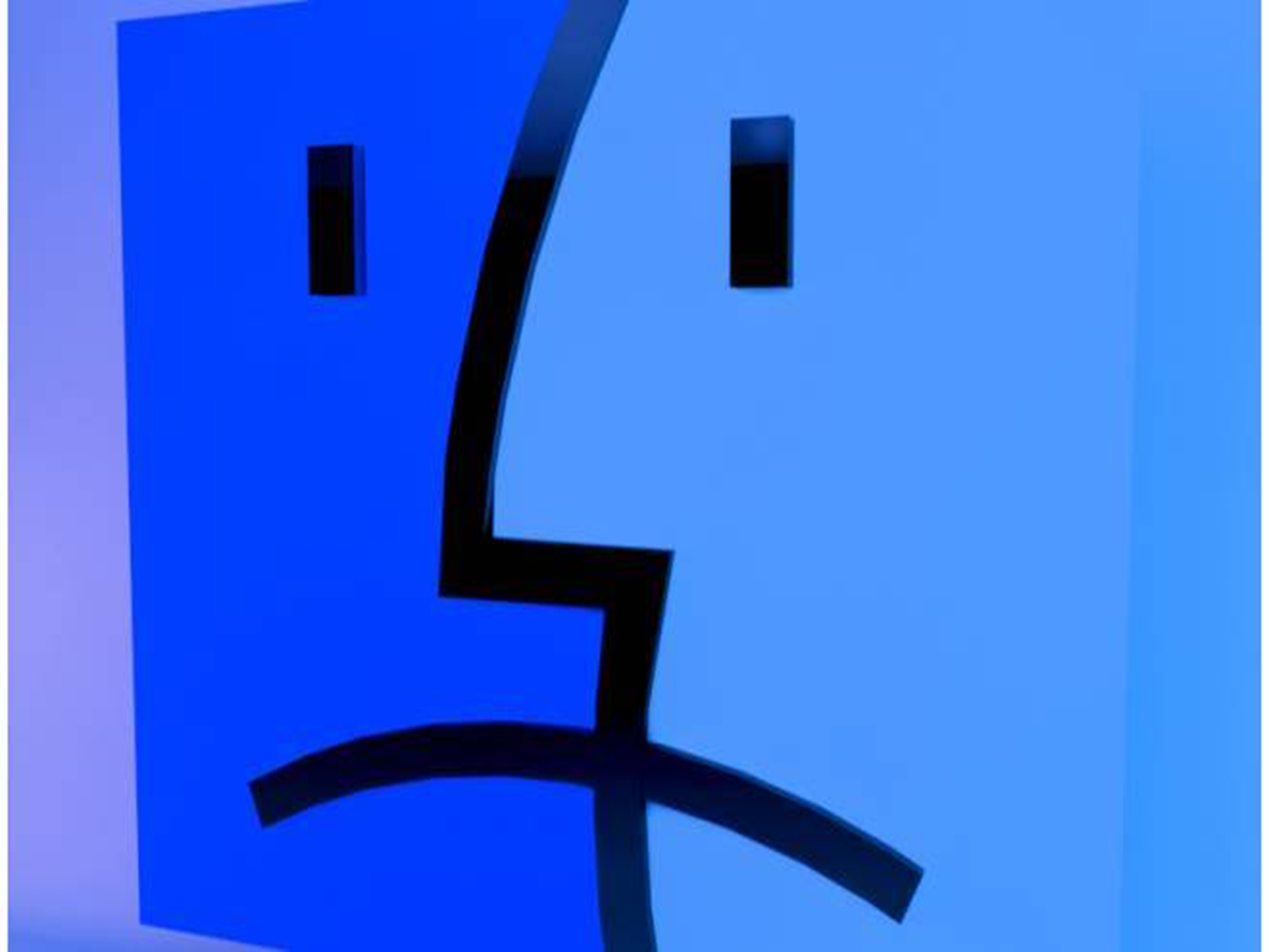 resultados 
codificação axial
a depressão e eu
relação intimista – o cuidador não entra

estratégias para fazer frente à doença  - autoaprendizagem; religião; adições; isolamento

busca de ajuda – especializada ou informal

gestão da medicação – efeitos secundários; dependência

sentimentos – desalento; inutilidade; esperança

desejos – melhorar; voltar a trás
Maria de Fátima Marques
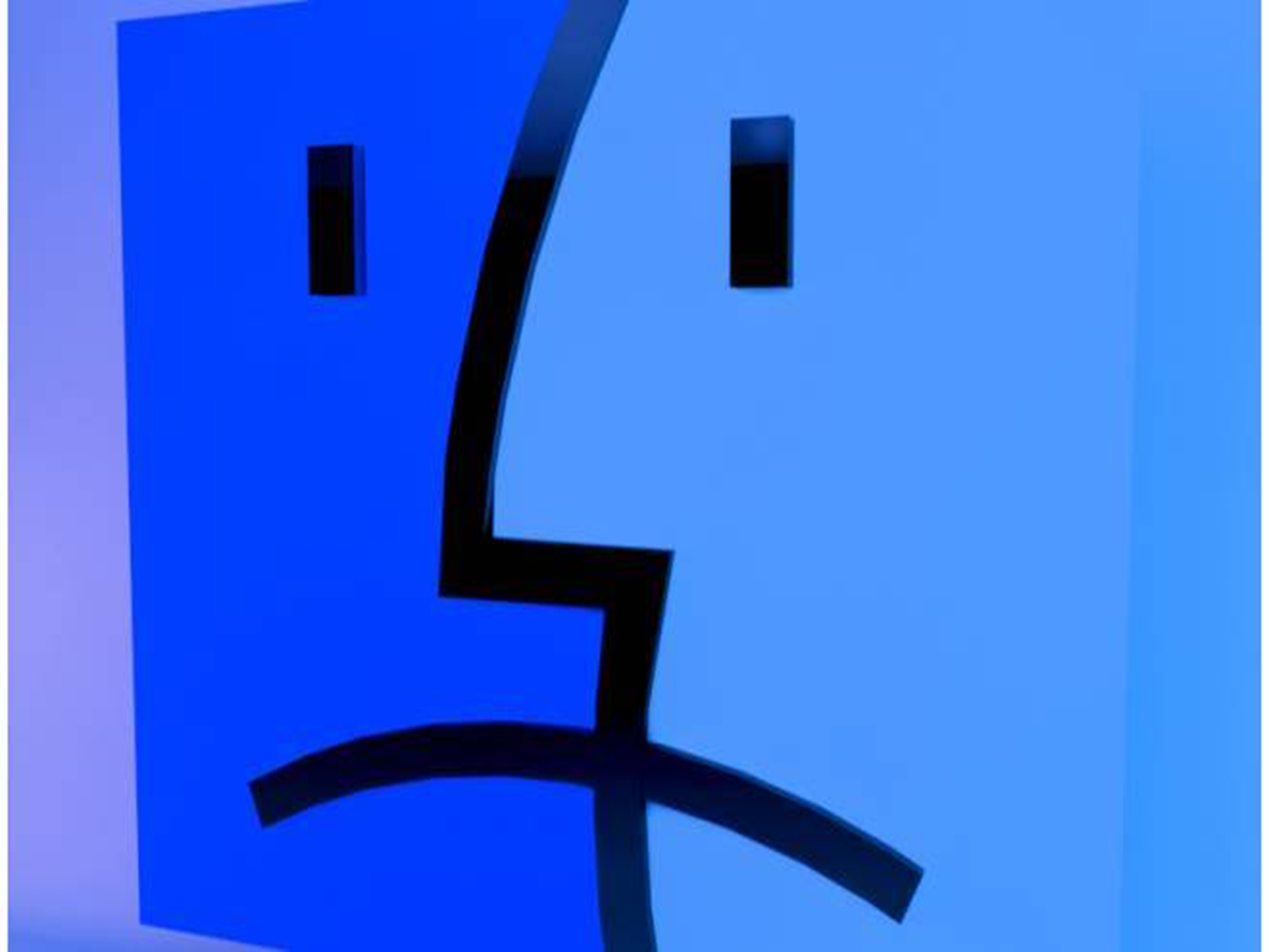 resultados 
codificação axial
ler o familiar que cuida
a interpretação e o significado atribuído pelo doente ao comportamento do familiar


não sabe cuidar – falta de compreensão e paciência; indiferença; não apoia; falta de diálogo; não sabe escutar


controlador e agressivo – faz ameaças, chantagem emocional, culpabiliza


tenta ajudar mas falha
Maria de Fátima Marques
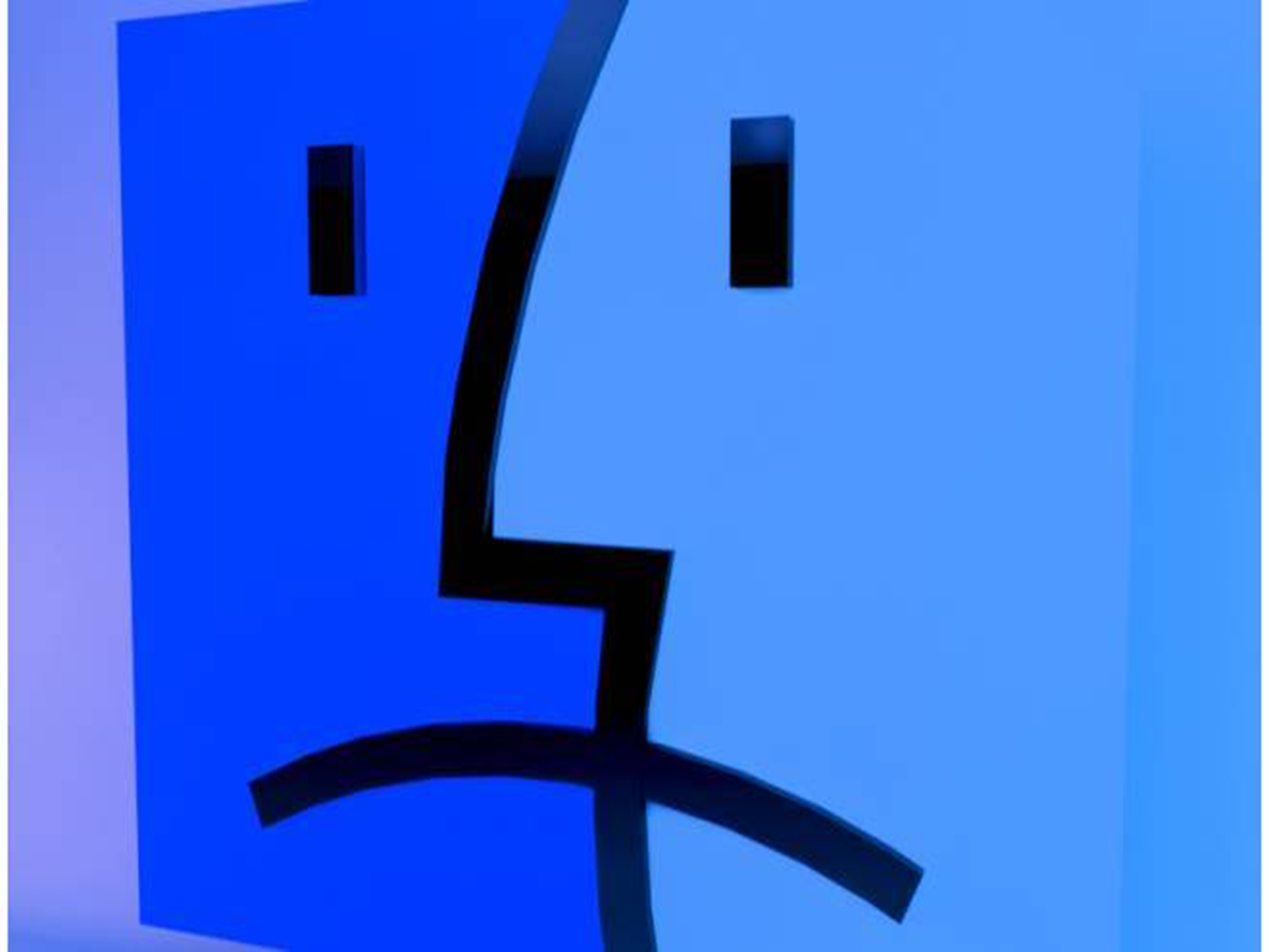 resultados 
codificação axial
eu na relação com o familiar que cuida
o doente não reconhece capacidade ao familiar para ajudar

ignora os seus conselhos e sente-se perdido sem saber o que fazer

por vezes evita o diálogo saindo de casa por períodos

não percebe o familiar nem  sabe o que ele pensa sobre a sua situação de saúde, sente-se só
Maria de Fátima Marques
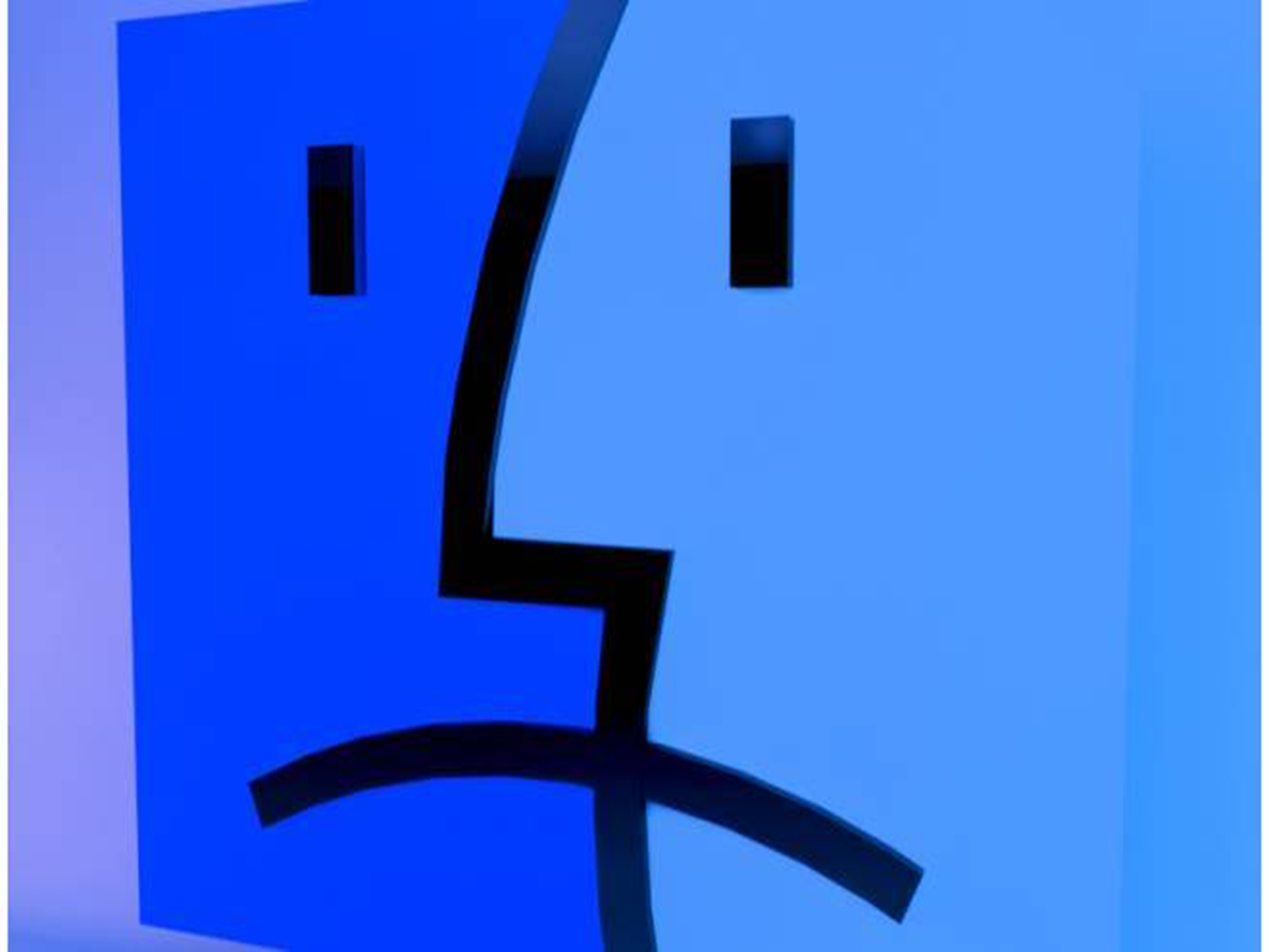 discussão
quando há uma pessoa com depressão na família tudo muda e a família transforma-se
os familiares mudam para atender às necessidades do doente e o papel de cuidador constrói-se cada dia na interação entre as pessoas que coabitam
a relação entre o doente e a depressão é muito intimista, fechada e o familiar não faz parte dela
o doente não compreende o familiar , mas o familiar também não compreende o doente
Maria de Fátima Marques
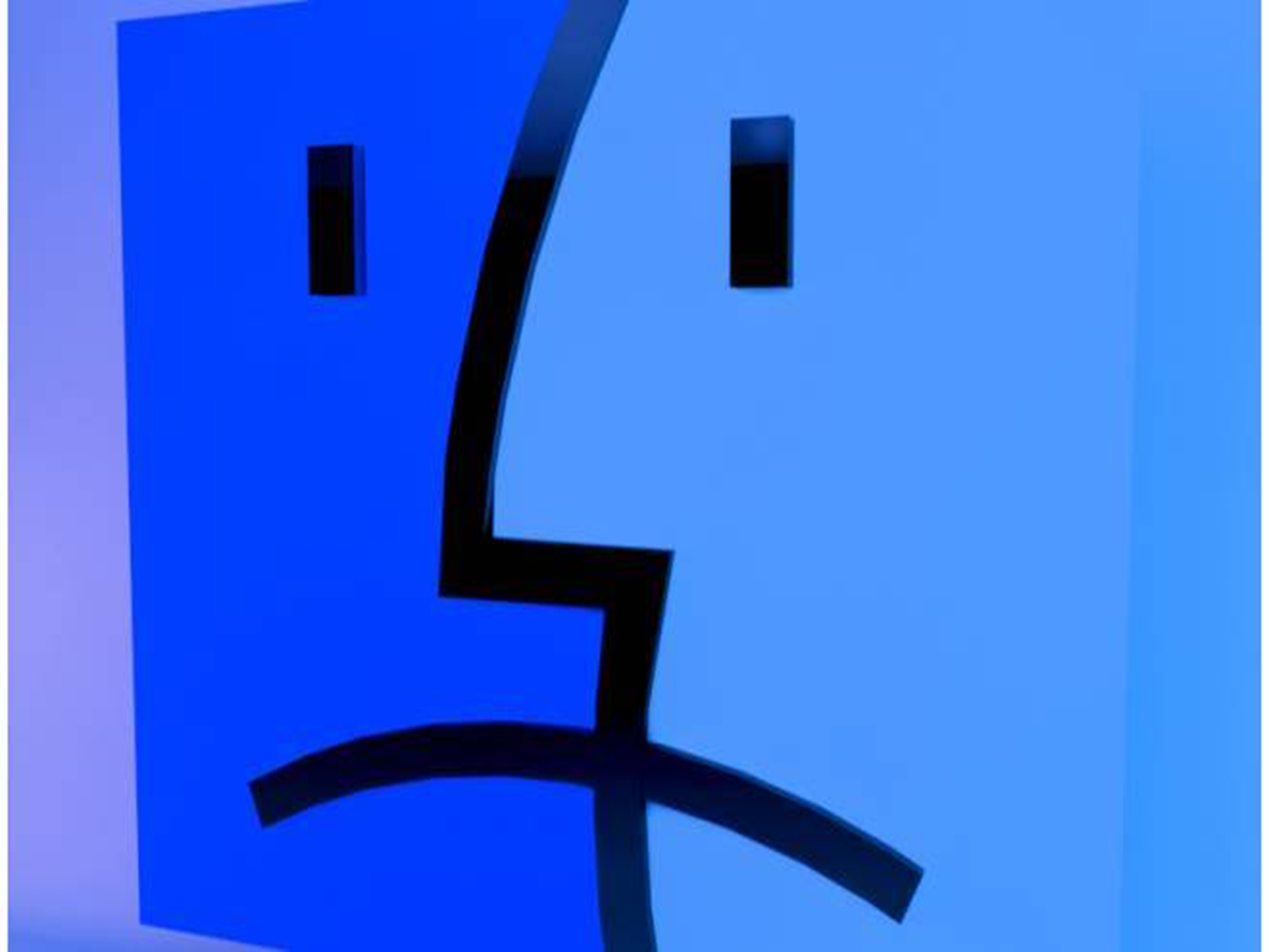 discussão
entre o doente e o familiar existe um fosso e o doente não reconhece o familiar como elemento importante na sua recuperação, não lhe reconhece capacidades nem competências.
então a enfermeira tem um papel fundamental como mediadora, não só no conflito, mas também no ensino de estratégias de comunicação e partilha de conhecimentos acerca da depressão (manifestações, tratamento e prognóstico)
se a enfermeira conhecer as dificuldades do doente e os seus sentimentos face ao familiar cuidador, poderá intervir e planear conjuntamente com o doente e familiar, intervenções psicossociais que contribuam para o bem estar da família de modo a que o lar seja um espaço terapêutico
Maria de Fátima Marques
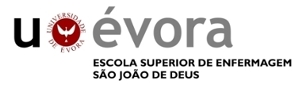 V Congresso Internacional ASPESM
 Braga, 2014
Obrigado!
Maria de Fátima  Marques
Prof. Doutor Manuel Lopes